Бюджетное учреждение Омской области «Комплексный центр социального обслуживания населения Москаленского района»
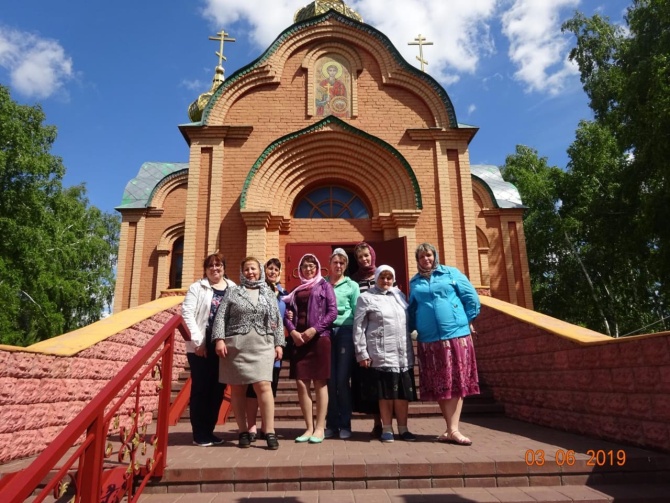 Практика 
Школа зож
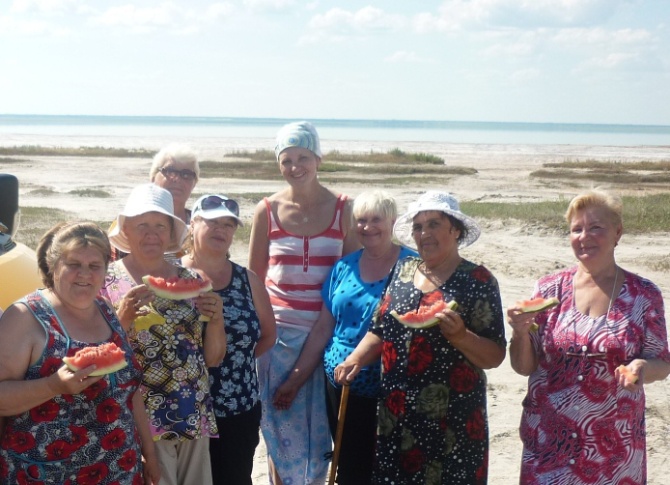 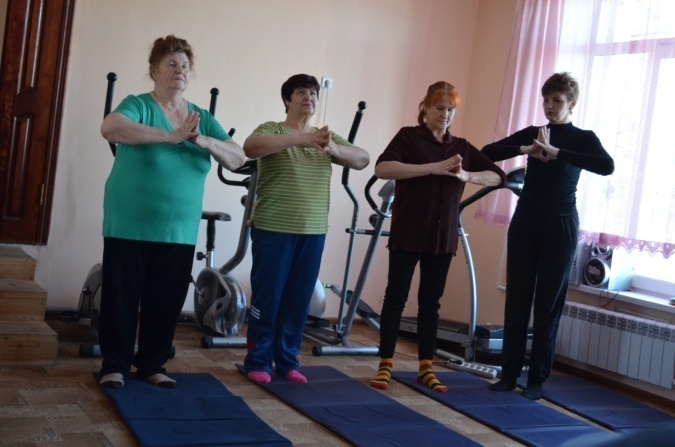 Здоровье не купишь – его разум дарит
Народная мудрость
Школа здорового образа жизни
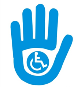 состоит из четырех частей, обусловленных специфичными 
 задачами и формами работы:
1. Лекторий-практикум «Жизнь без лекарств»
Задачи:
Темы лектория - практикума
«Здоровье ног в наших руках»
«Аптека на подоконнике»
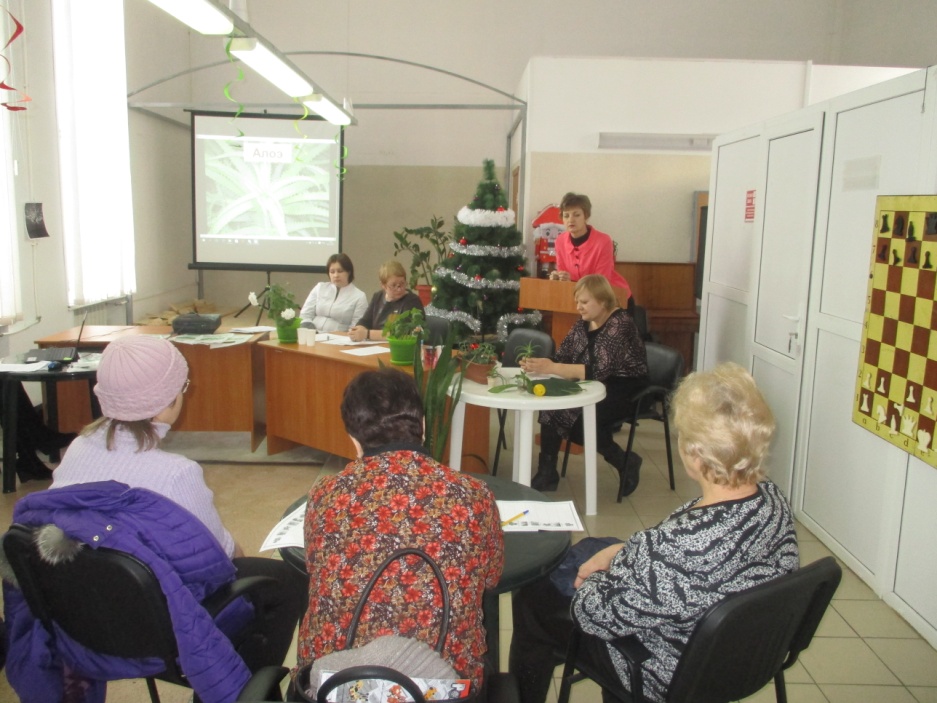 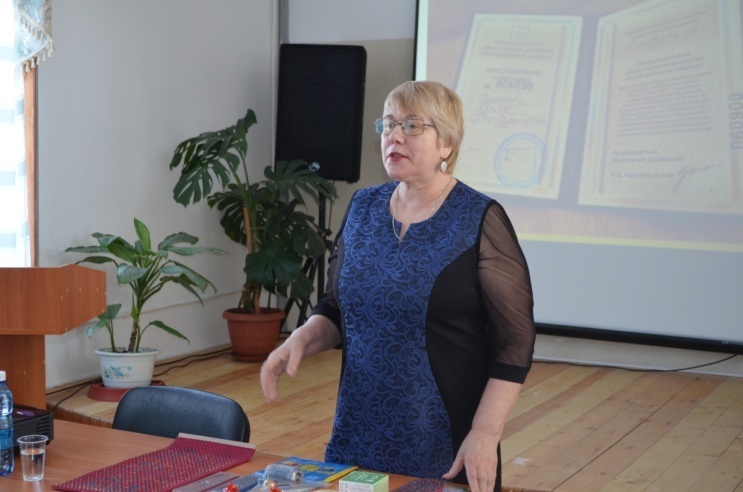 « Смузи: вред и польза»
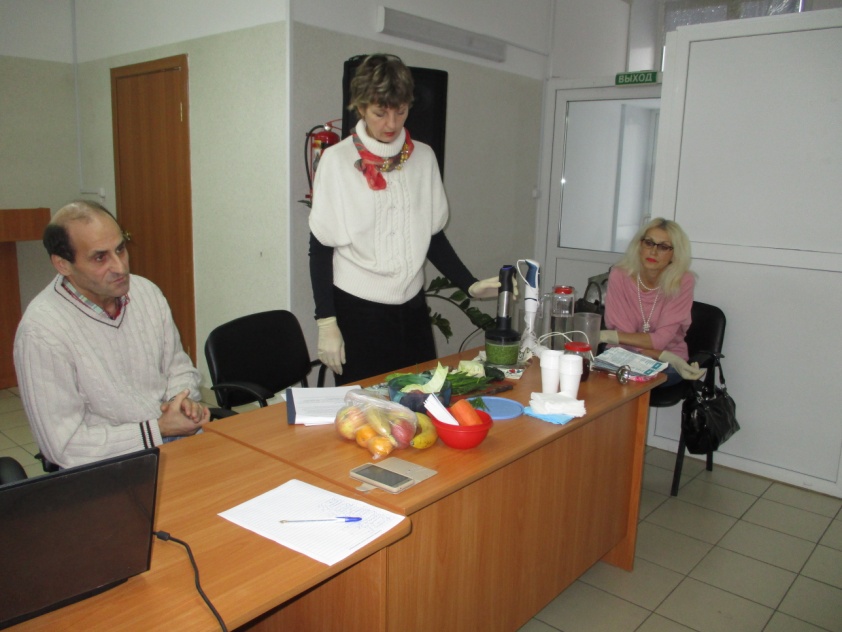 Ольга Григорьевна Суркова
Участник Общероссийского общественного движения 
«За сбережение народа»
В лектории –практикуме проведено  97 групповых  и более 400 индивидуальных занятий.   Получили знания порядка 600 участников целевой группы
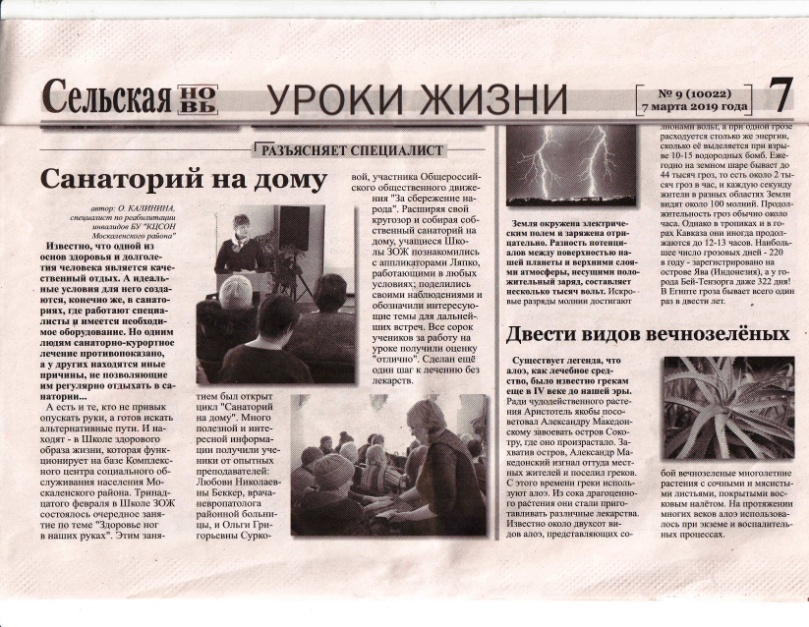 3. Интеллектуальный клуб «Что? Где? Когда?»
Задачи:
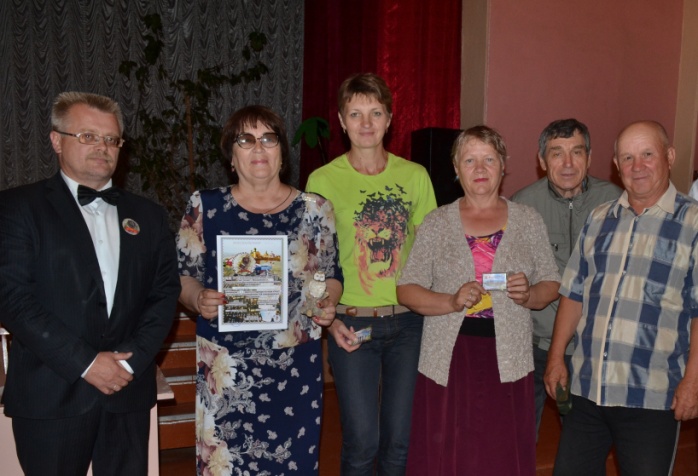 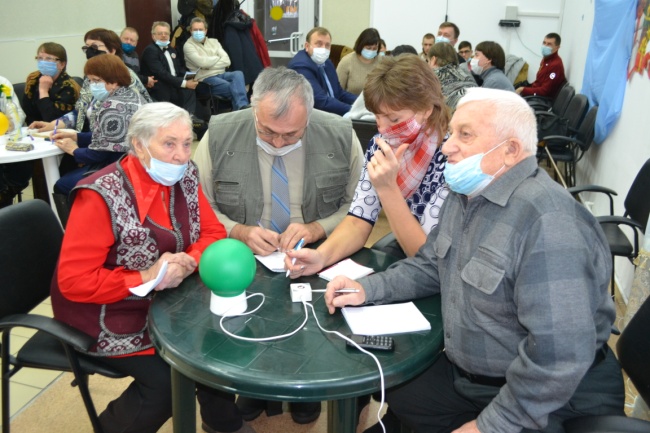 Впервые  команда
старшего поколения
участвовала в 
интеллектуальном 
турнире 
10 августа 2017 года
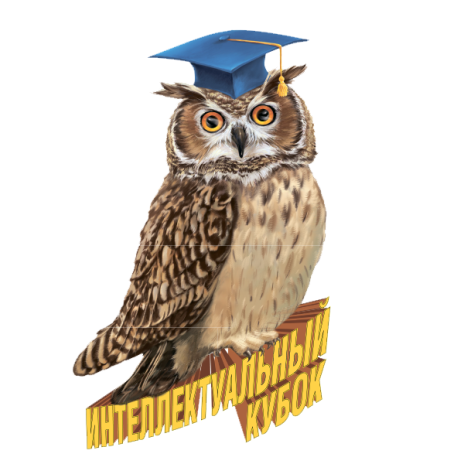 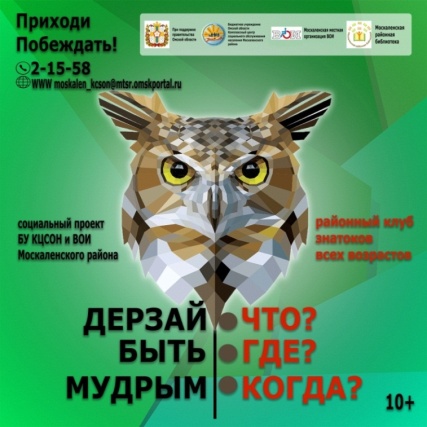 В 2020 году написан социально значимый проект «Дерзай быть мудрым!». На субсидию Правительства Омской области приобретено новое оборудование для интеллектуальных игр
Сегодня клуб насчитывает более 15 команд старшего поколения.
 Приняли участие более 200 игроков данной категории
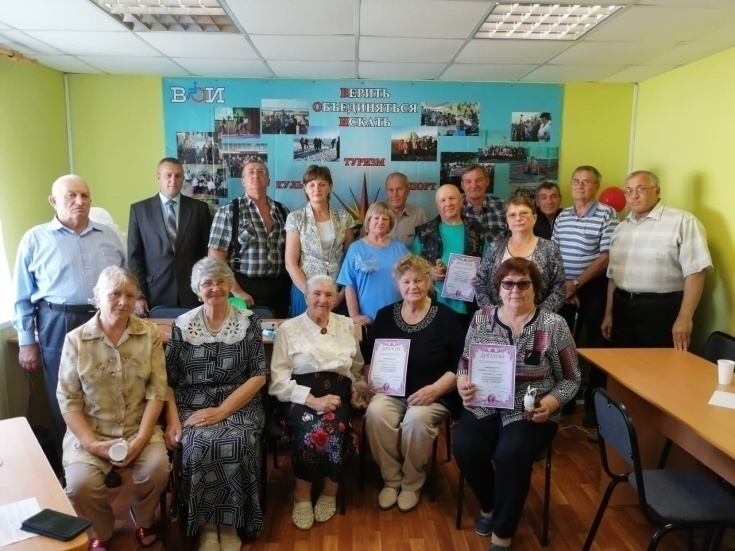 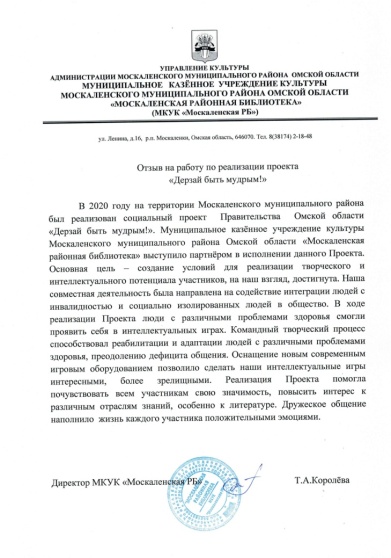 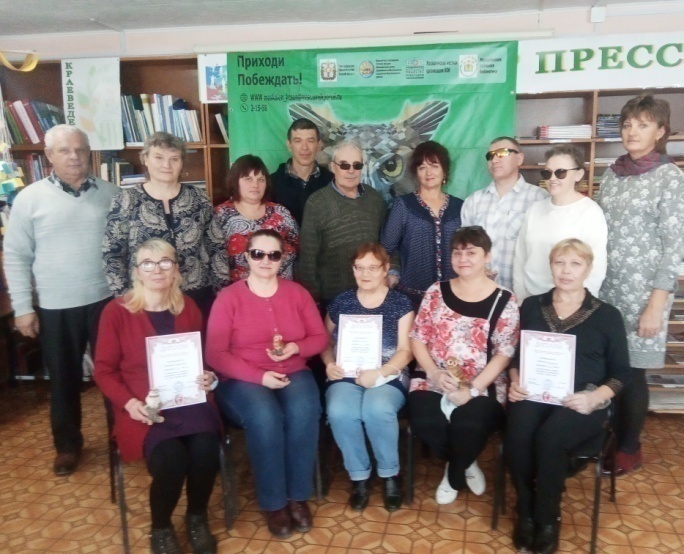 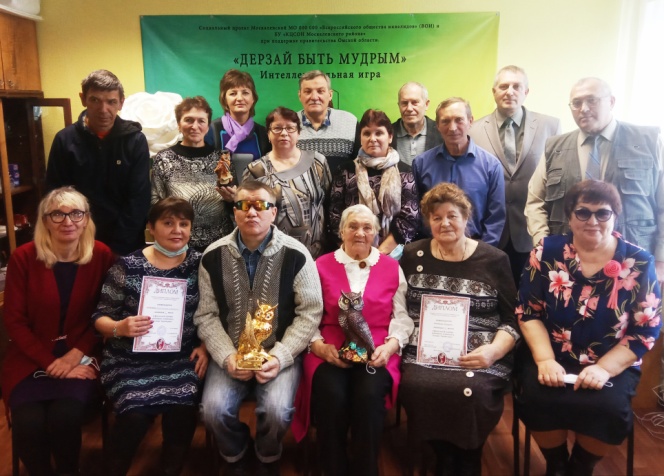 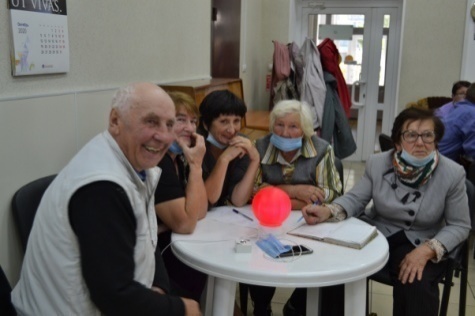 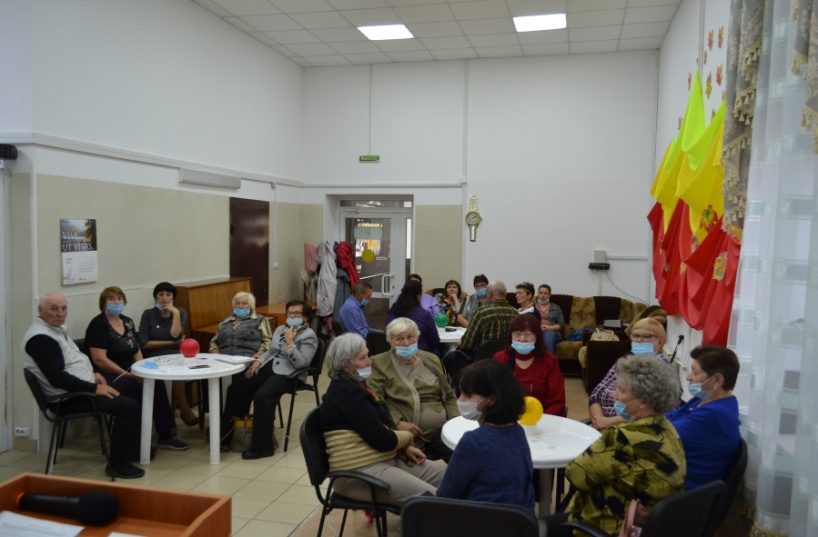 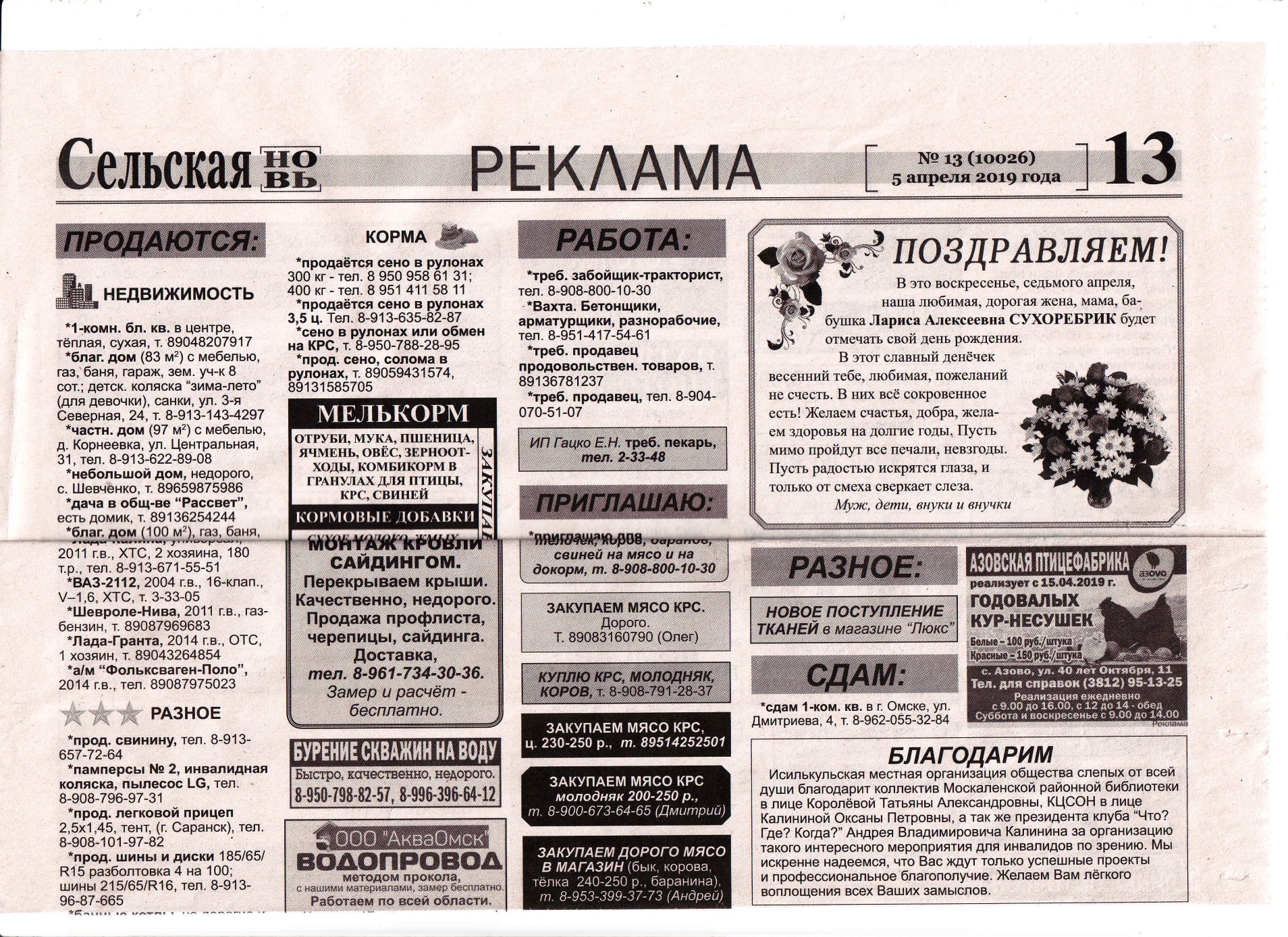 4. Клуб «Будь здоров!» для активных людей
Задачи :
Скандинавская ходьба
теория
практика
В семинаре«Скандинавская ходьба-спорт и отдых» участвуют «Северные пчелки»
В клубе «Будь здоров!» с 2016 года  проводятся занятия 2 раза в неделю.
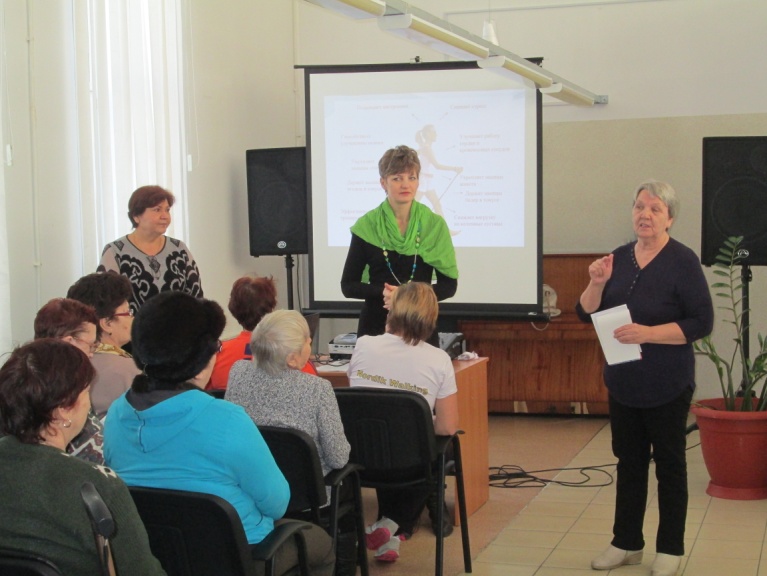 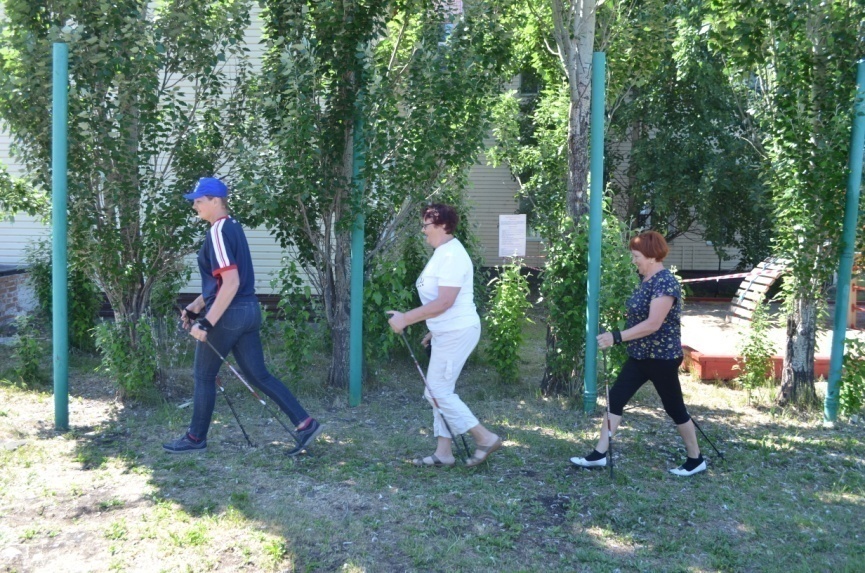 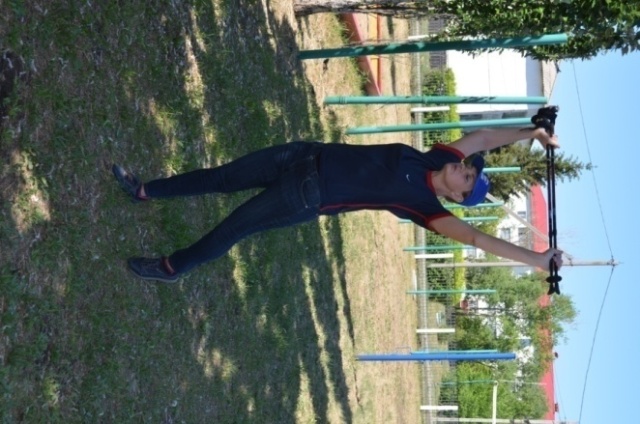 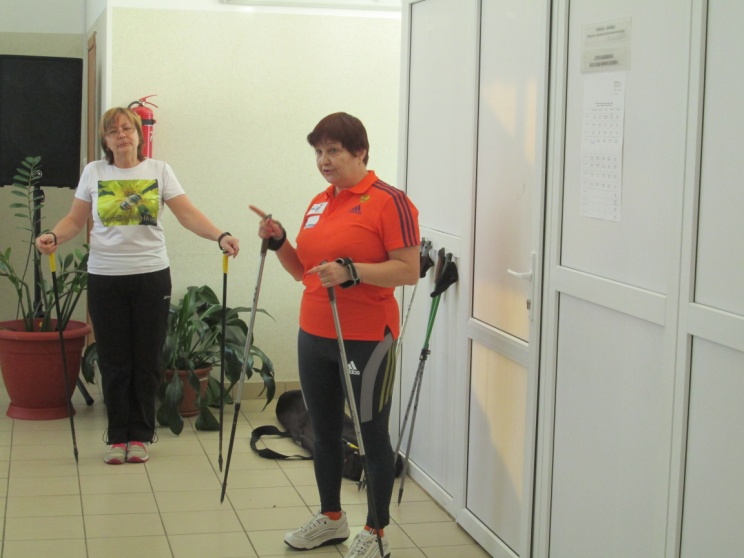 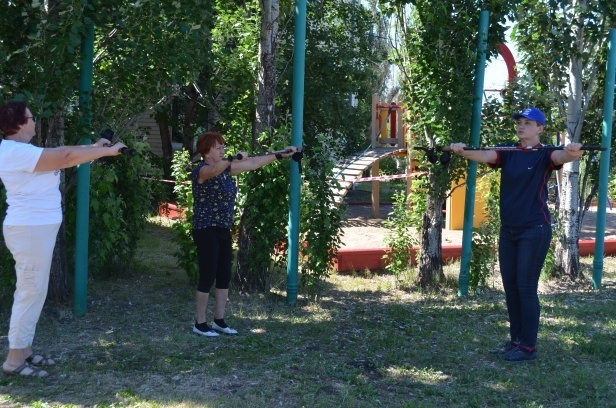 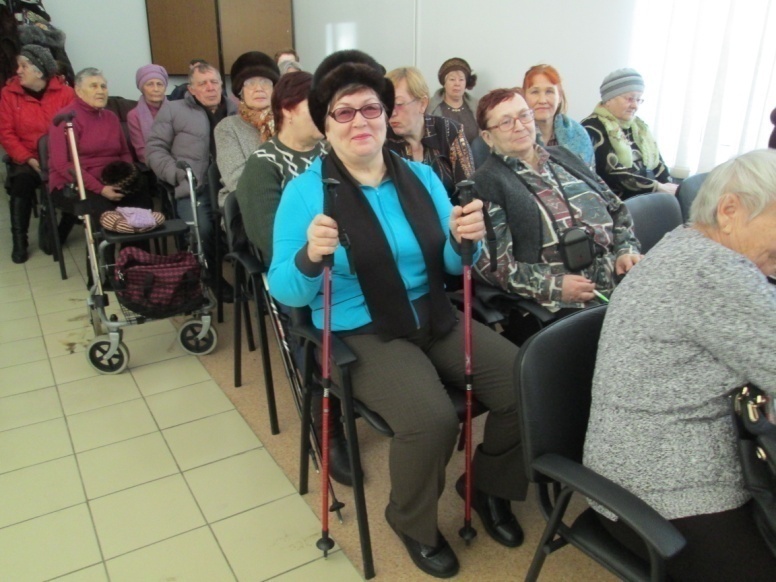 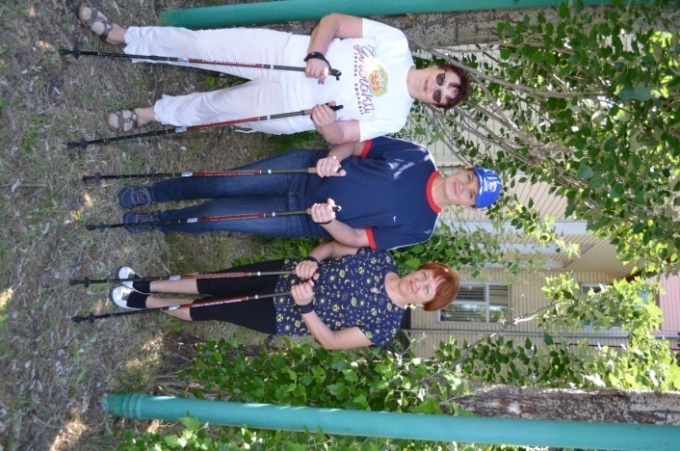 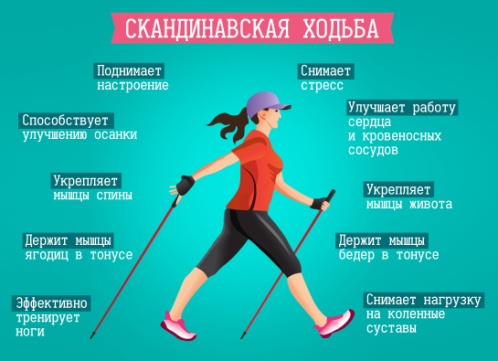 «Позабудь свою лень-  
   посвяти здоровью день »
Группа здоровья с элементами йоги
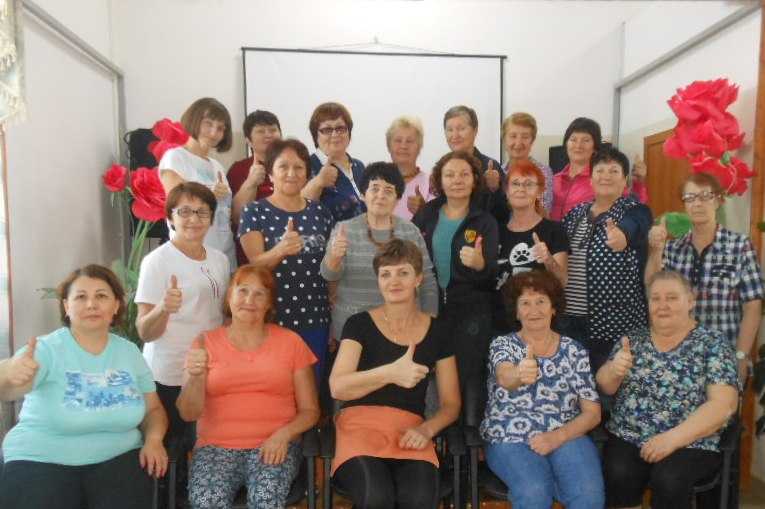 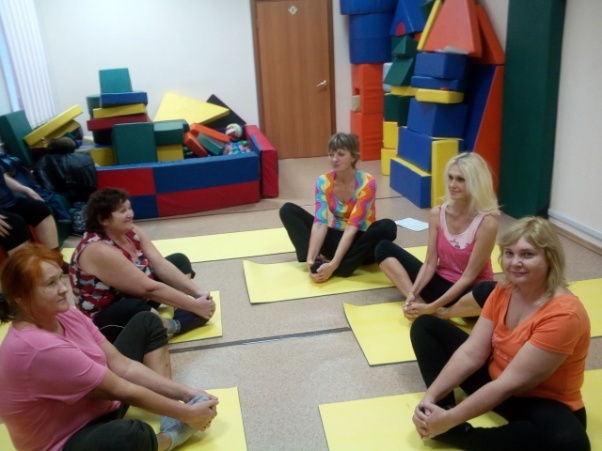 Дыхательная  гимнастика
с участием Ханок  Татьяны Борисовны – исп. директор Омской общественной организации  по пропаганде здорового образа жизни«Дар»
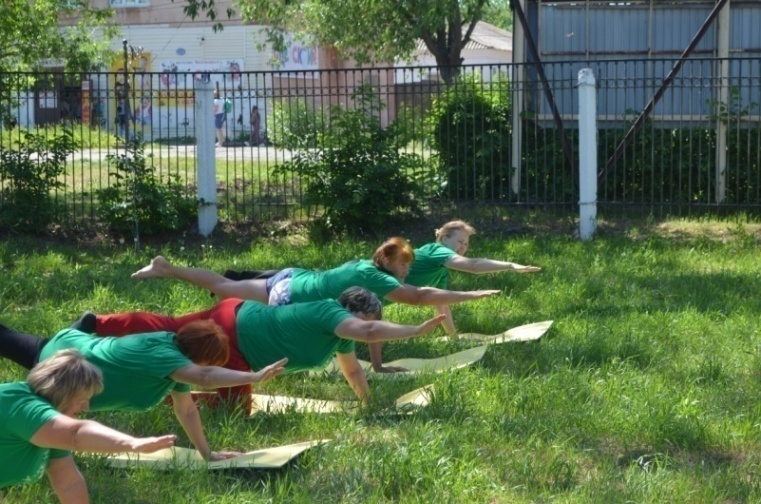 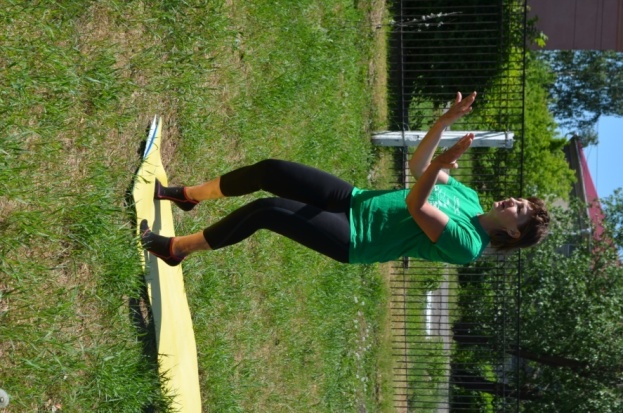 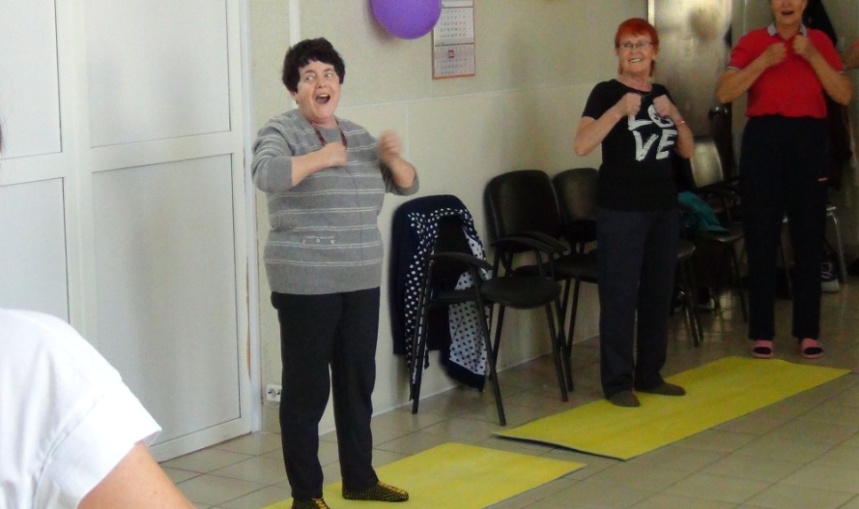 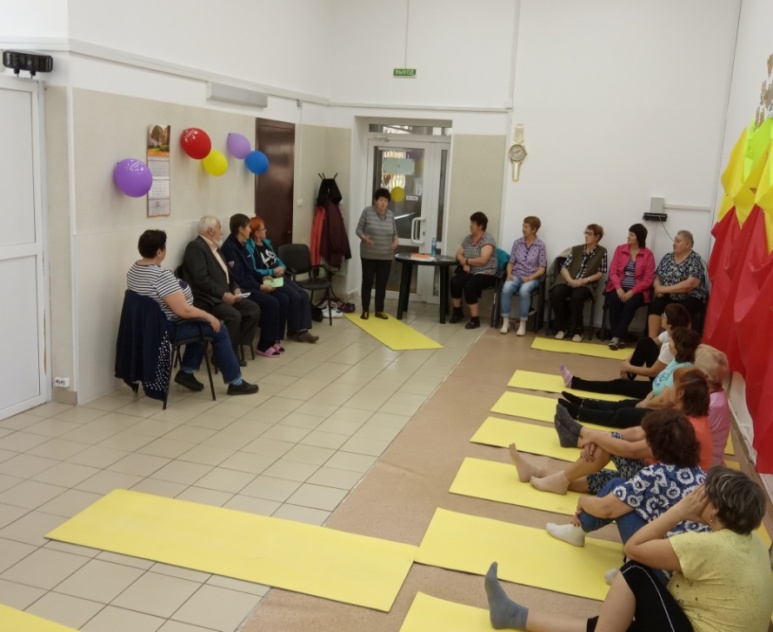 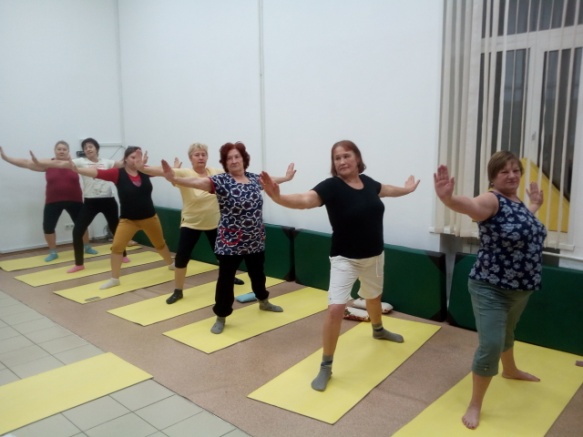 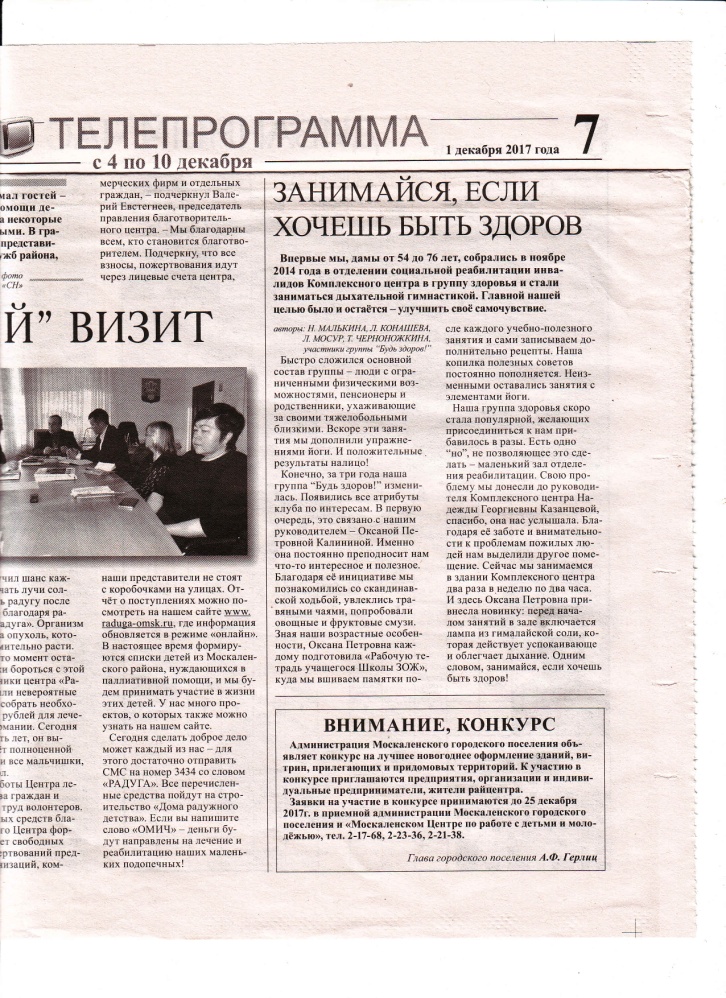 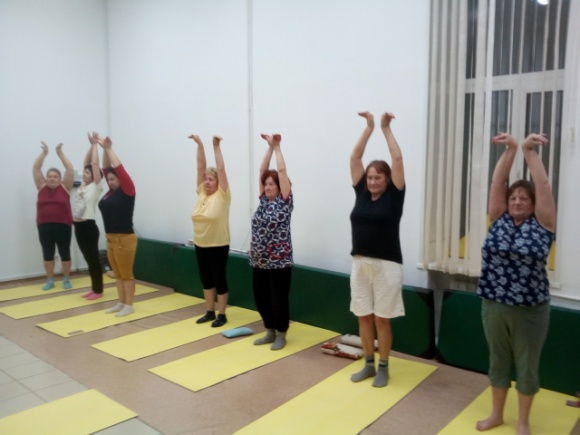 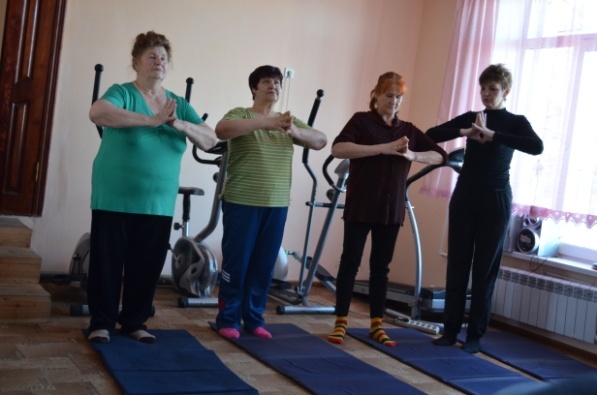 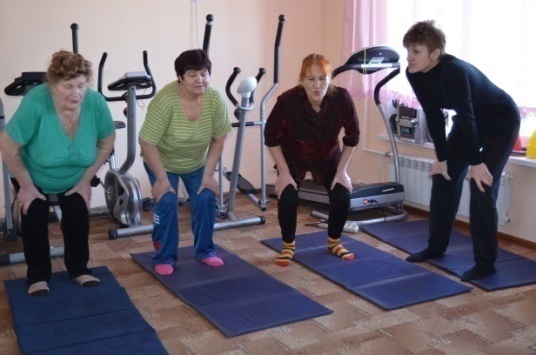 5. Православно-оздоровительный туризм
Задачи:
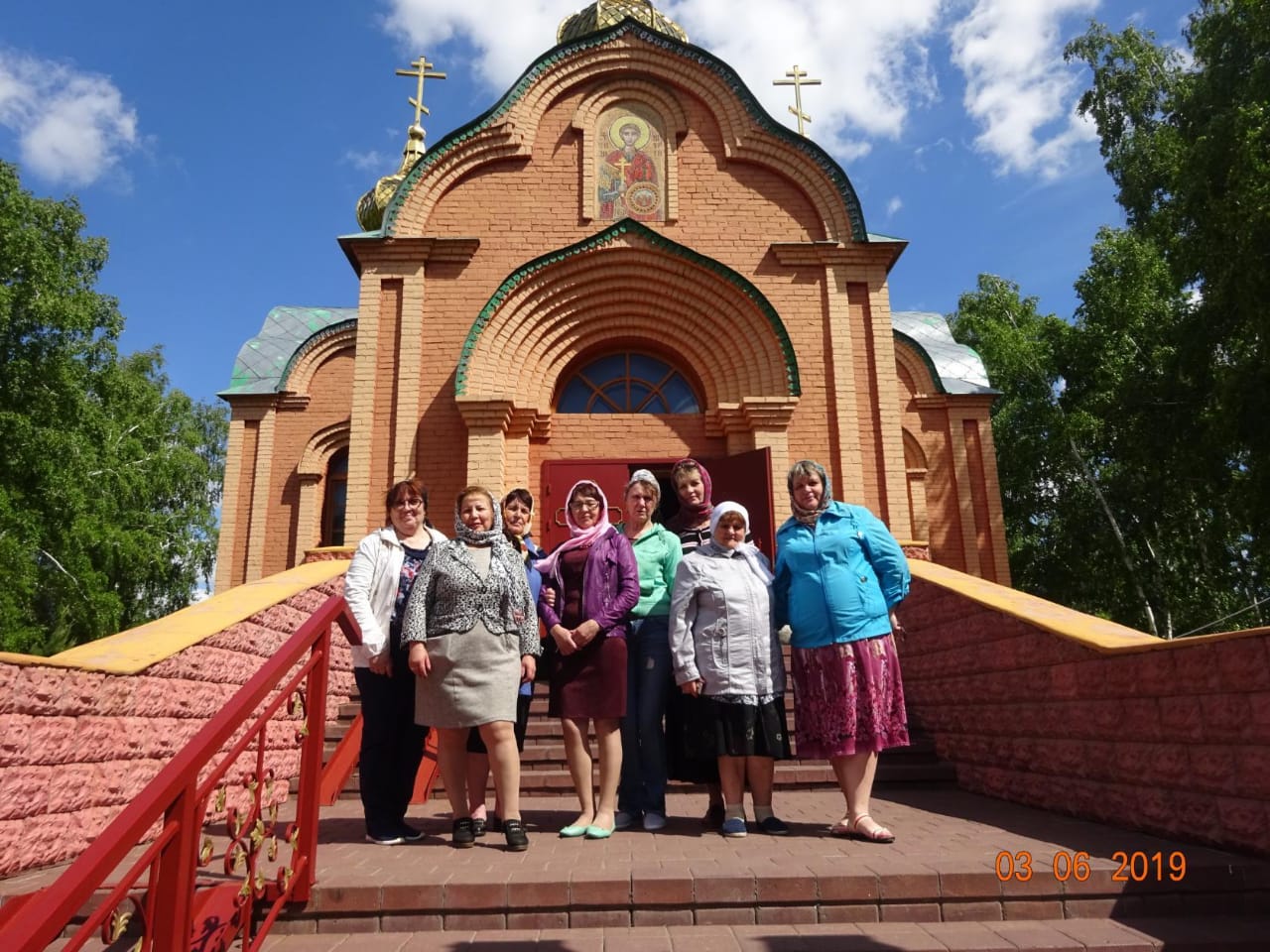 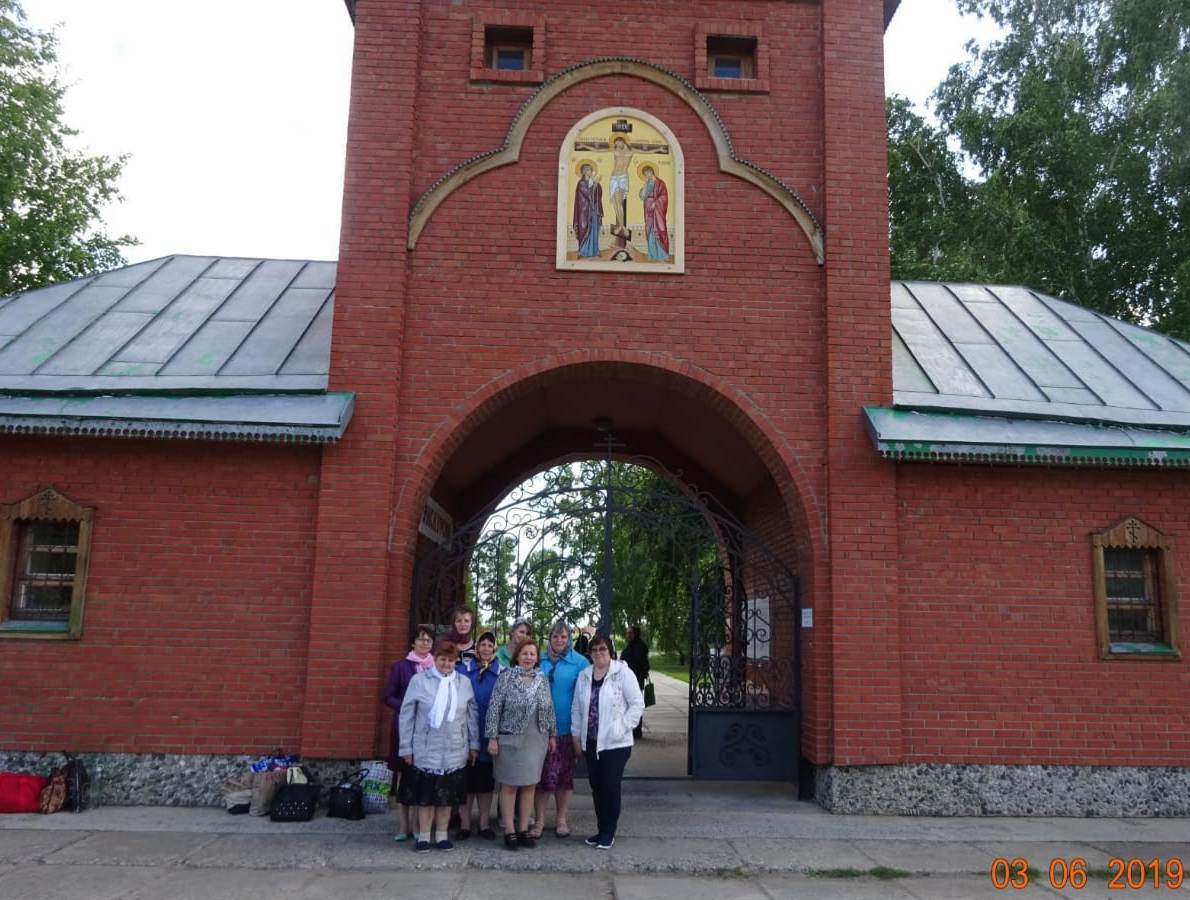 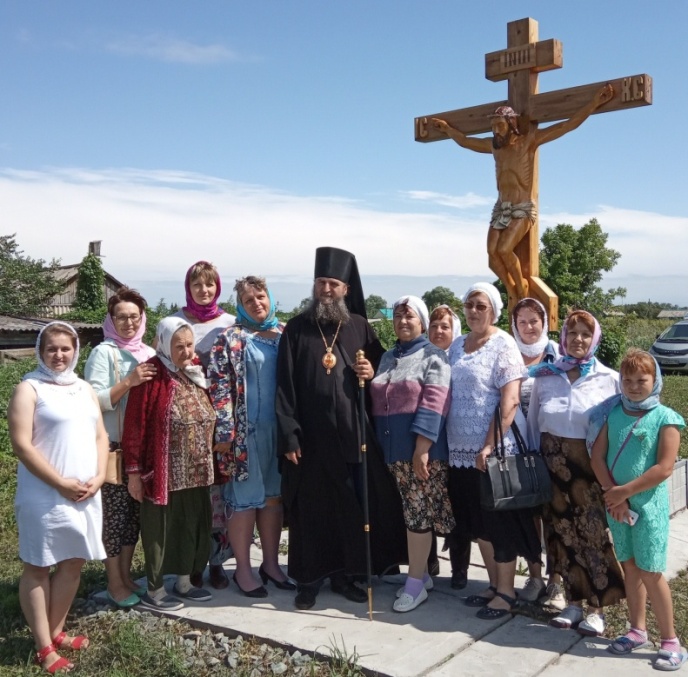 Звонница с надвратным храмом Анастасии Узорешительницы
Свято-Дмитриевский превратный храм
Ачаирский монастырь
Оздоровительная поездка На озеро эбейты
Озеро Эбейты – заповедник республиканского значения. Иначе
 называется «Мертвое море», т.к. соленая вода и лечебная грязь идентичны
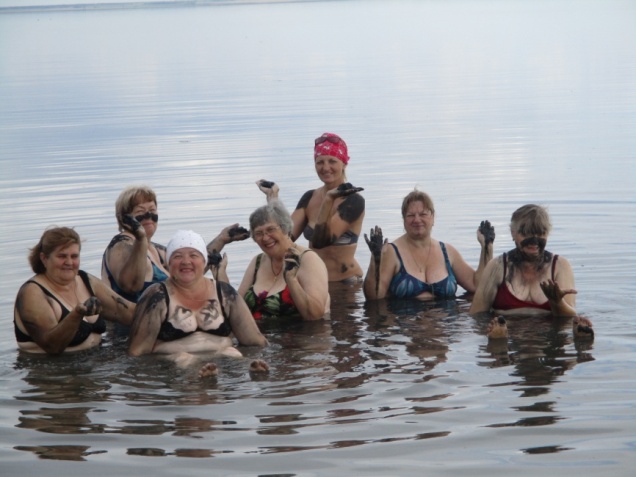 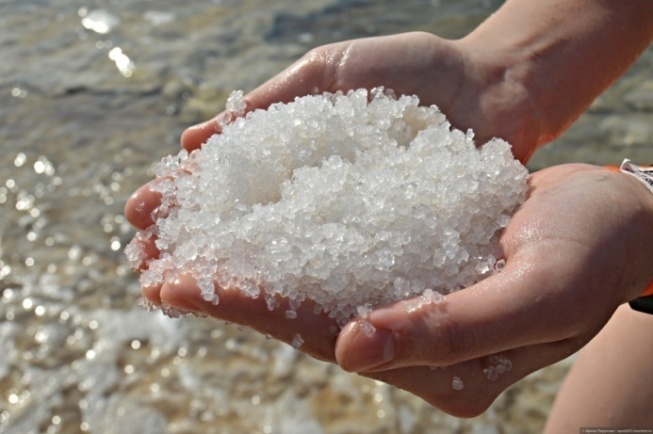 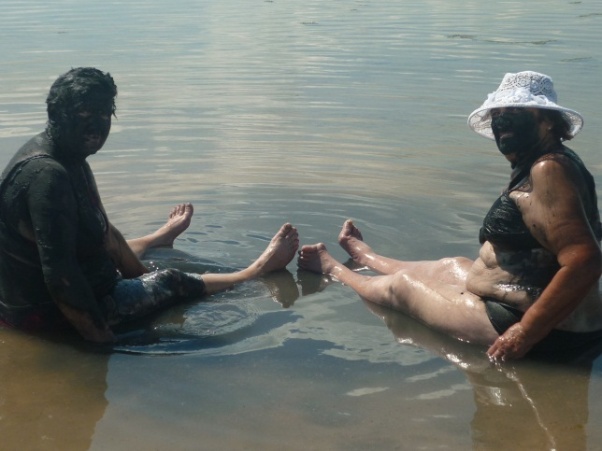 В местном «санатории» прошли оздоровление более 400 подопечных. 
Поездки совершаются в сопровождении медицинского работника.
Результаты практики
За время существования «Школы здорового образа жизни» более 600 участников  раскрыли  в себе  внутренние ресурсы для реализации  личностного потенциала. Благодаря гармоничному сочетанию интересов и полученной информации, участники Школы нашли в себе жизненные резервы для занятий  физкультурой, туризмом, развития интеллекта, правильного питания и других навыков здорового образа жизни.
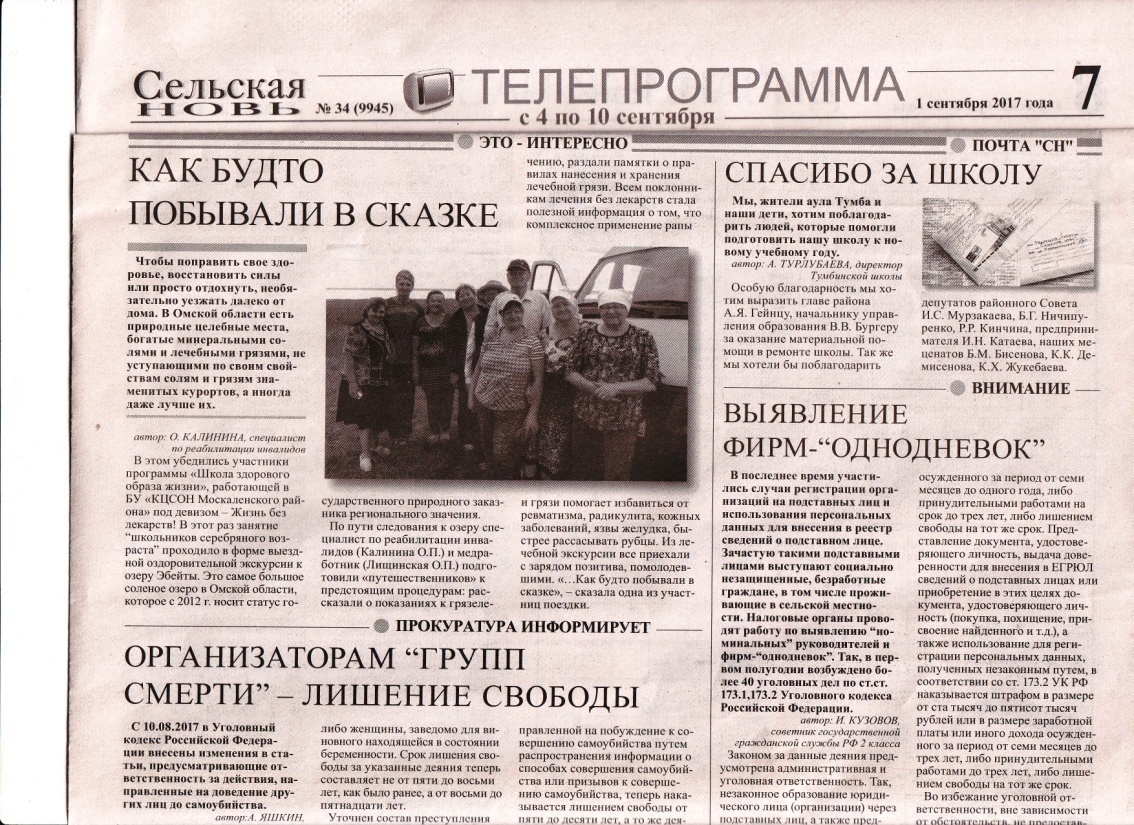